This is how to embed YouTube video in PowerPoint. There is another process, but if you copy the object in my next slide to your PowerPoint and edit it, you might find that easier.
Laurence Olivier in Hamlet, 1948
Right click on the object and click Properties
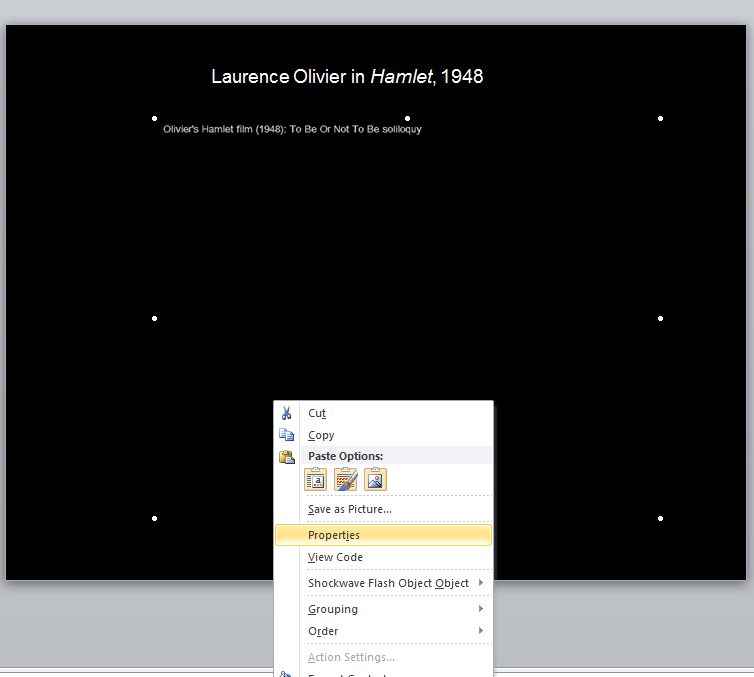 There is an 11-character address that is the real location of the video on YouTube. You need to replace that with the one you find on your video’s web address.
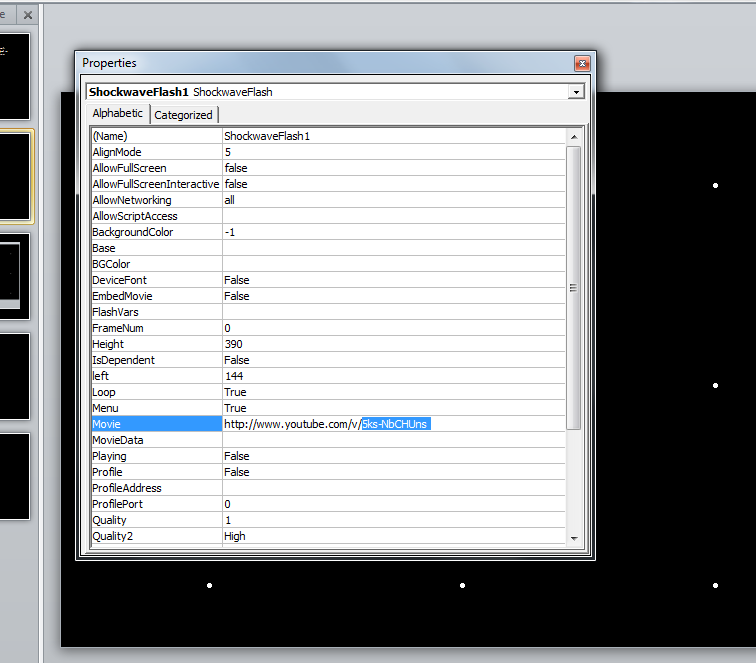 Sometimes the video you want has a super-long address because it has a link click-thru history in it. You need to find the code after the “watch?v=“
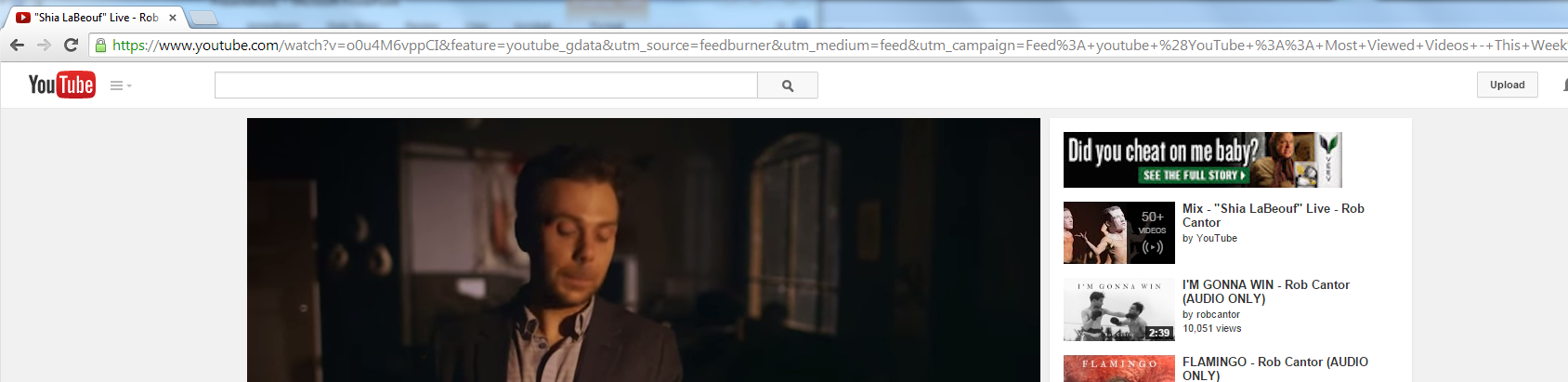 If you highlight and delete everything after it (usually it starts with an “&”), then you can verify if you have done it right because it will still work when you  go to the smaller address you have left.
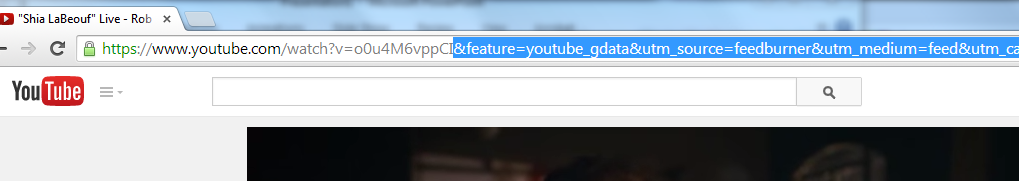 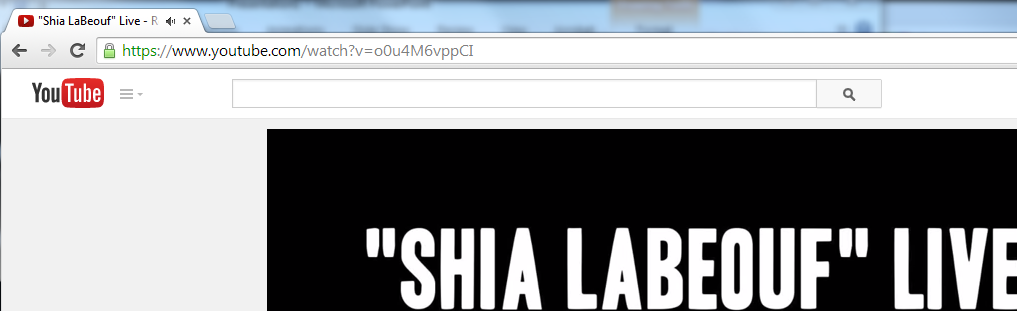 Copy the 11 characters.
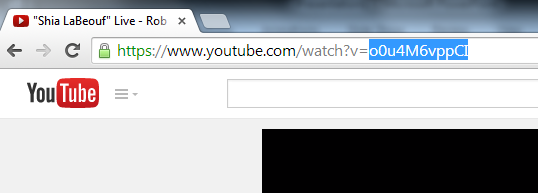 Replace the 11 characters in the Properties of the flash object and you will be good to go.
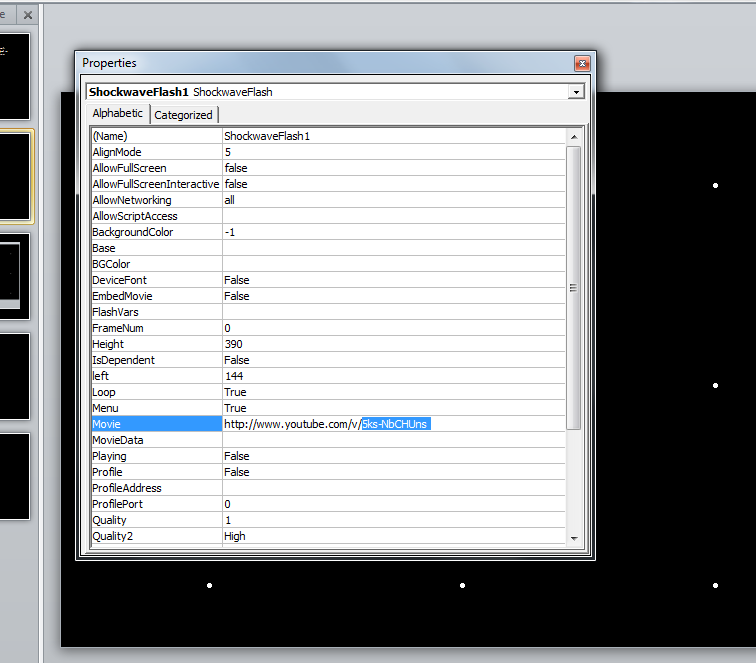 See: (feel free to right click on this object to see what I changed in order to do this)
If your video disallows embedding, it will tell you that when you try to play it. Maybe it is somewhere else on YouTube without that restriction. If not, then you are out of luck. You need to download the video  to show it. If that is too much, you probably don’t need it.